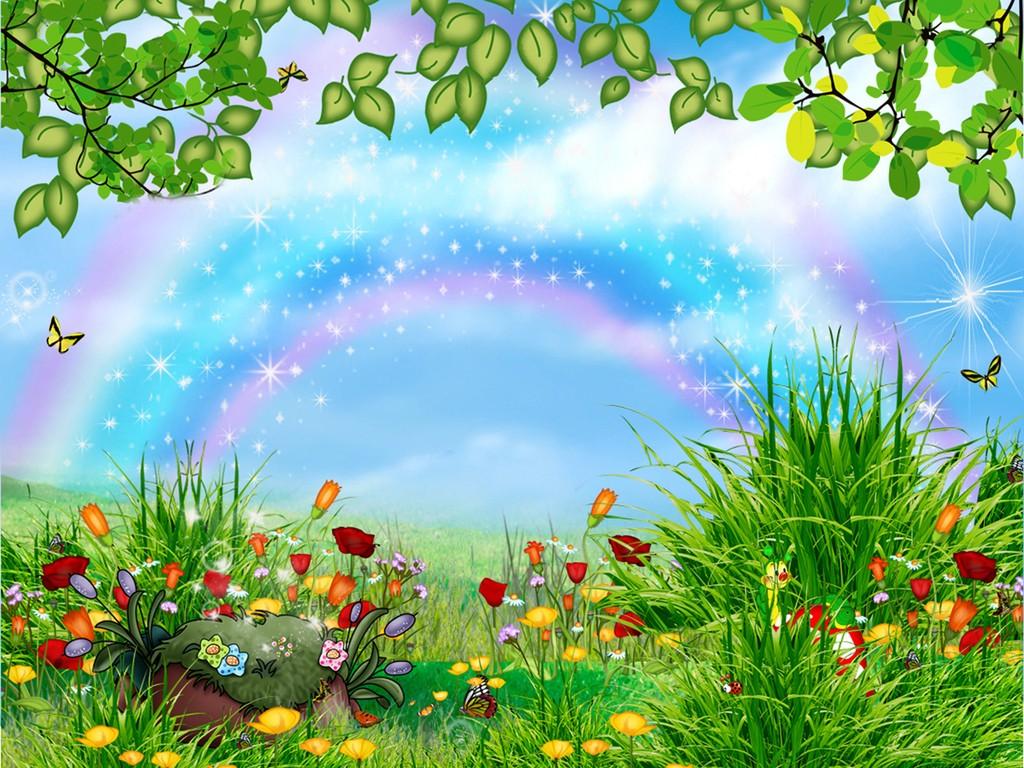 Анализ работы учителя – логопеда Куликовой Светланы Владимировны МБДОУ «Д/с «Алёнушка» 
за 2018– 2019 учебный год
 с детьми 6-7 лет.
На 2018-2019 учебный год в логопедическую группу было зачислено 67 детей из них 33 ребёнка подготовительной группы
Основную часть воспитанников логопедической  составляют дети с общим недоразвитием речи  II-Ш уровня и НЗП.
Целью работы являлось коррекция звукопроизношения, грамматического строя речи и фонематического недоразвития, воспитание у детей правильной, чёткой речи с соответствующим возрасту словарным запасом и уровнем развития связной речи с помощью  логопедических приёмов и  методов.
Диаграмма результатов логопедической работы с детьми 6-7 лет за 2018-2019 учебный год.
Сентябрь 2018г.
Май 2019г.
Результаты коррекционной работы:
Диаграмма результатов логопедической работы с детьми 6-7 лет за 2018-2019 учебный год.
Высокий уровень речевого развития

Хороший уровень речевого развития

Средний уровень речевого развития

Ниже среднего уровень речевого развития

Низкий уровень речевого развития